Итоговый урок по комедии Н.В. Гоголя «Ревизор»
Тест
1. Жанр этого произведения:

а) трагедия
б) комедия
в) драма

2. Главный герой, наказывающий пороки и утверждающий положительные идеалы:

а) ревизор
б) городничий
в) смех
3. Глупость, пустота, фанфаронство свойственны:

а) Ляпкину-Тяпкину
б)  городничему
в) Хлестакову

4. Хлестаковщина – это:

а) Стремление выдавать себя за персону более важную и значимую, чем это есть на  
    самом деле
б) стремление модно одеваться
в) погоня за чинами
5. Кому принадлежала идея «Ревизора»:

а) Н.В. Гоголю
б) В.А. Жуковскому
в) А.С. Пушкину

6.  Какую должность занимал Земляника?

а) смотритель училищ
б) судья
в) уездный лекарь
7. Когда чиновники узнали, что их обманул Хлестаков:

а) из письма Хлестакова приятелю
б) рассказал Осип о своем Хозяине
в) приехал настоящий ревизор

8. В качестве эпиграфа в пьесе «Ревизор» использована пословица:

а) По платью видят, кто таков идет
б) Говорит направо, а глядит налево
в) На зеркало неча пенять, коли рожа крива
9. Кто первый сообщил о приезде ревизора:

   а) Бобчинский и Добчинский
 б) городничий
  в) Земляника

10. Хлестаков способен:

а) быть логичным
  б) удивлять окружающих искрящимся юмором
  в) произносить нелепости и врать без остановки
ответы
1 б  
2  в
3   в
4    а
5   в
6   -
7   а
8    в
9   б
10   в
I тур «Разминка».
1 .  Куда ехал Хлестаков из Петербурга? 
 /В Саратовскую губернию, в свою деревню/.
2. Кто из чиновников брал взятки борзыми щенками? 
/Судья/
3. Как звали дочь Городничего 
/ Марья Антоновна/
4. На какое строение были выделены деньги городу, но стройка так и не началась, а в отчёте написано, что оно сгорело. 
/ Церковь /
5. На кого похожи больные в богоугодных заведениях? 
/ На кузнецов/
6.Кто из чиновников был не только взяточником, но ещё и доносчиком?
 /Земляника/
2 тур  “УЗНАЙ ПОРТРЕТ”
1. “Молодой человек лет 23, тоненький, худенький, без царя в голове” 
(Иван Александрович Хлестаков)
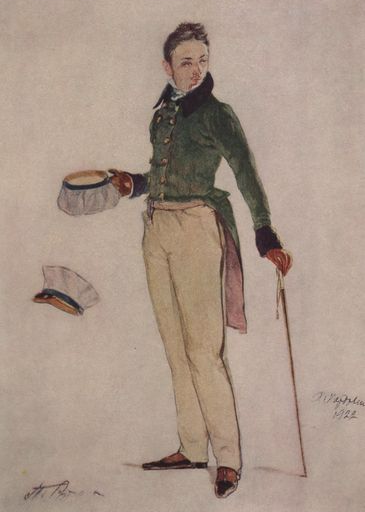 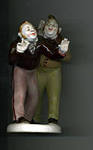 2. “Оба низенькие, коротенькие, любопытные, говорят скороговоркой”
 (Петр Иванович Бобчинский и Петр Иванович Добчинский)

3. “Человек “пожилых лет”, смотрит вниз, в разговоре с барином принимает грубое выражение” 
(Осип, слуга Хлестакова)
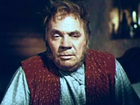 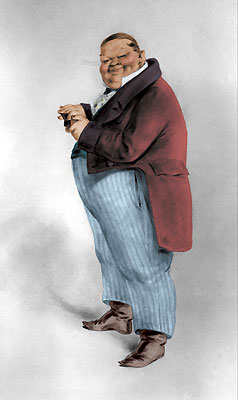 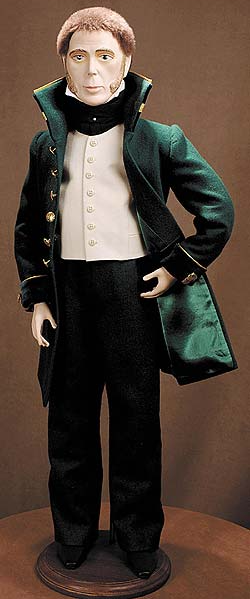 4. “Человек, прочитавший 5 или 6 книг, потому несколько вольнодумен, говорит басом с хрипом, как старинные часы, которые прежде шипят, а потом уже бьют” 
(Аммос Федорович Ляпкин-Тяпкин)

5. “Очень толстый, но при всем том проныра и плут, услужлив и суетлив” 
(Артемий Филиппович Земляника)
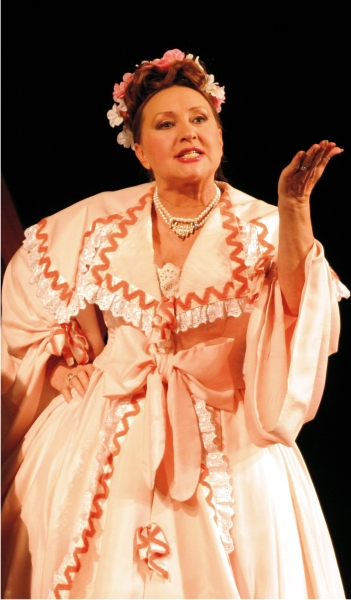 6. «Очень любопытна и при случае выказывает тщеславие» 
(Анна Андреевна)
3 тур  «Кому принадлежат эти высказывания?»
1.“Я люблю поесть. Ведь на то живёшь, чтобы срывать цветы удовольствия”. 
(Хлестакову)

2.“Нет, нет, позвольте уж мне самому. Бывали трудные случаи в жизни, сходили, ещё даже и спасибо получал; авось Бог вынесет и теперь”. 
(Городничему)

3.“ Знаю, знаю. Этому не учите, это я делаю не то чтобы из предосторожности, а больше из любопытства: Смерть люблю узнать, что есть нового на свете”. 
(Почтмейстеру)
4.“А как загляну в докладную записку – а! только рукой махну. Сам Соломон не разрешит, что в ней правда и что неправда”. 
(Ляпкину-Тяпкину)

5.“Не приведи бог служить по учебной части, всего боишься. Всякий мешается, всякому хочется показать, что он тоже умный человек”. 
(Луке Лукичу Хлопову)

6.“Ничего, ничего, я так: петушком, петушком побегу за дрожками. Мне бы только немножко в щёлочку - та, в дверь этак посмотреть, как у него эти поступки...”
 (Бобчинскому)